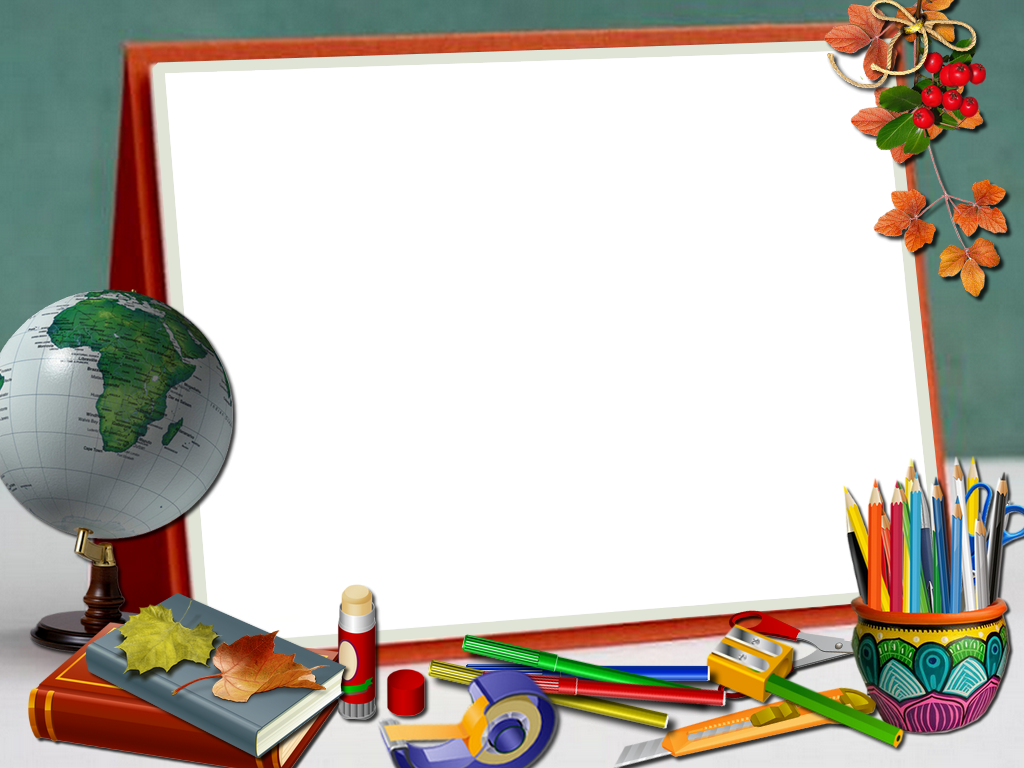 Развитие профессиональной компетентности педагога ДОУв сфере общения с родителями воспитанников.
Музыкальный руководитель высшей категории Зевякина Т. А., МБДОУ «Детский сад №10»
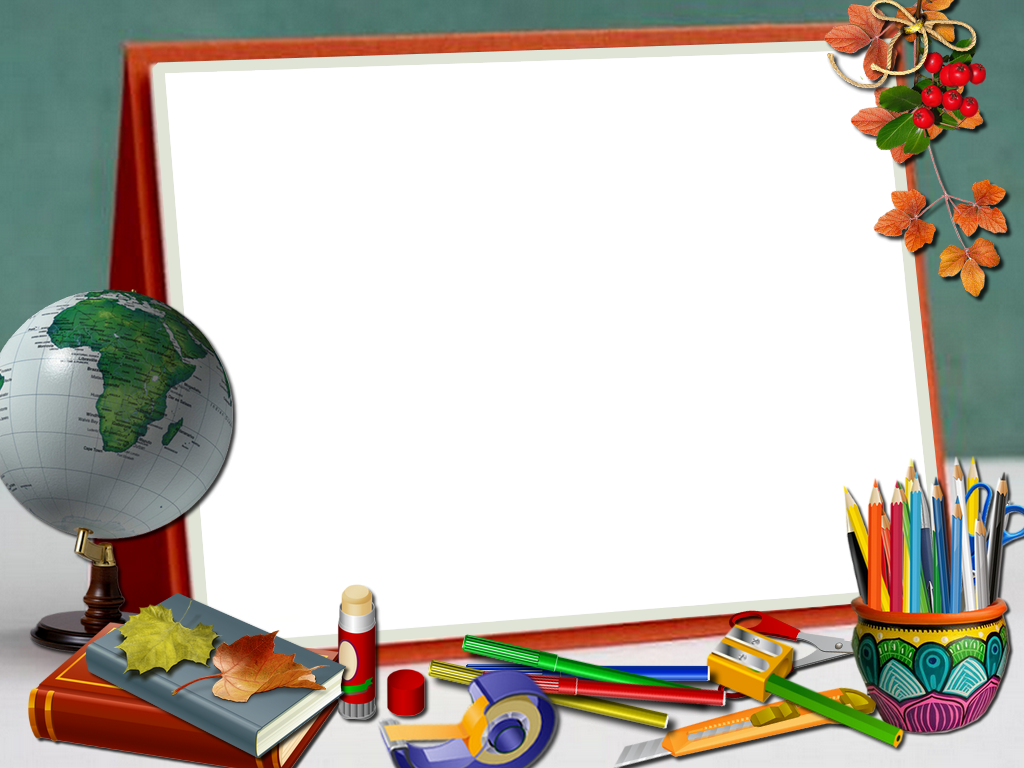 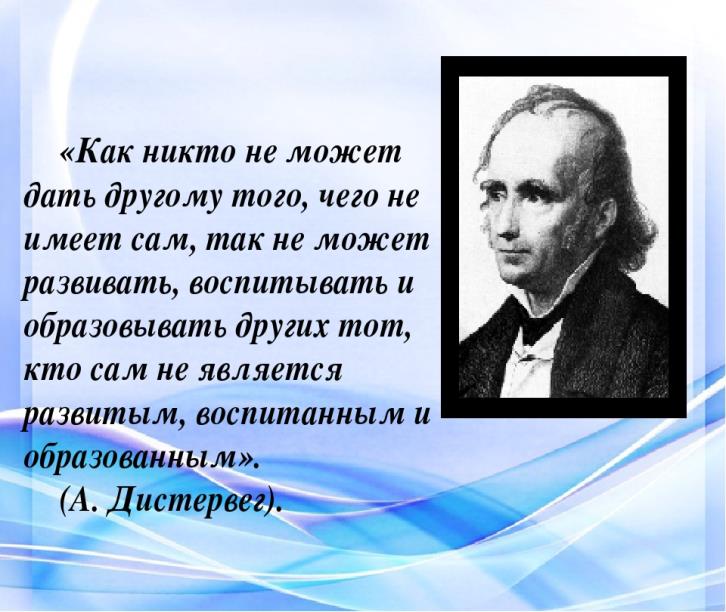 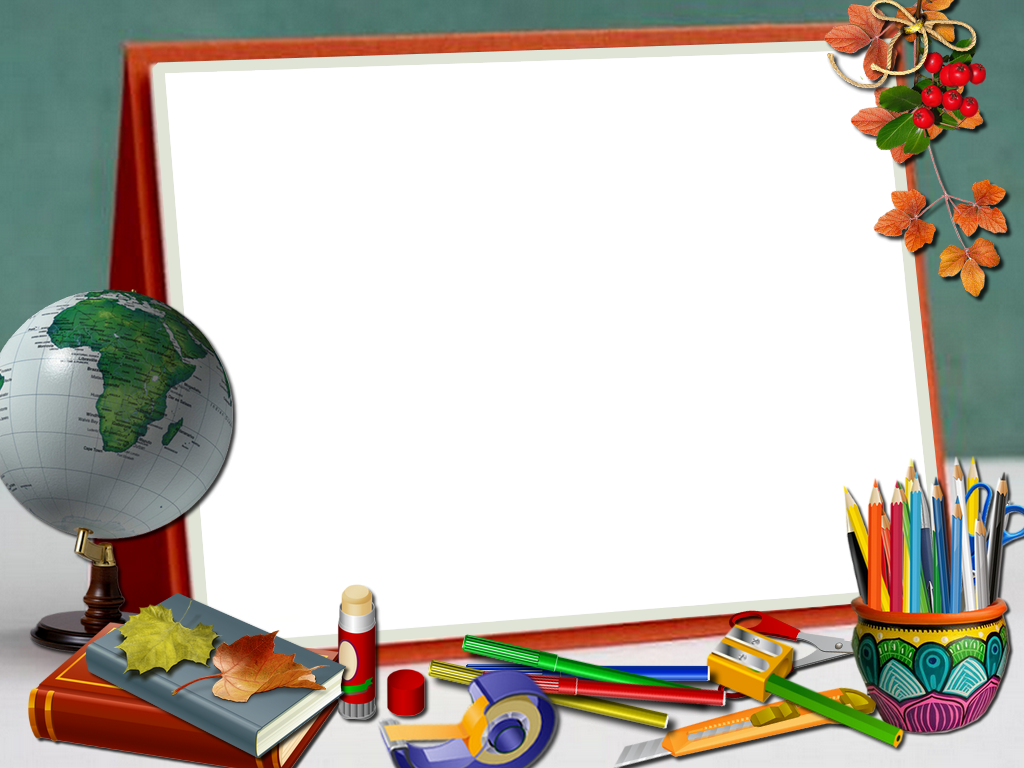 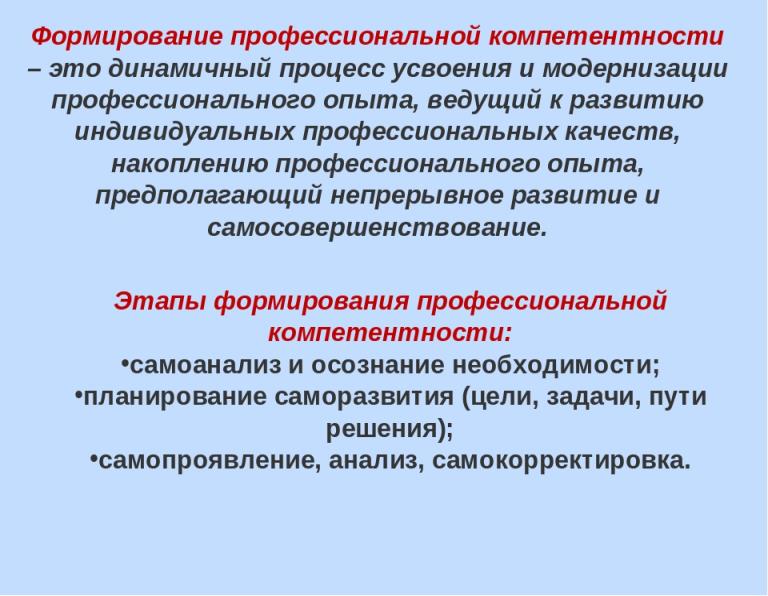 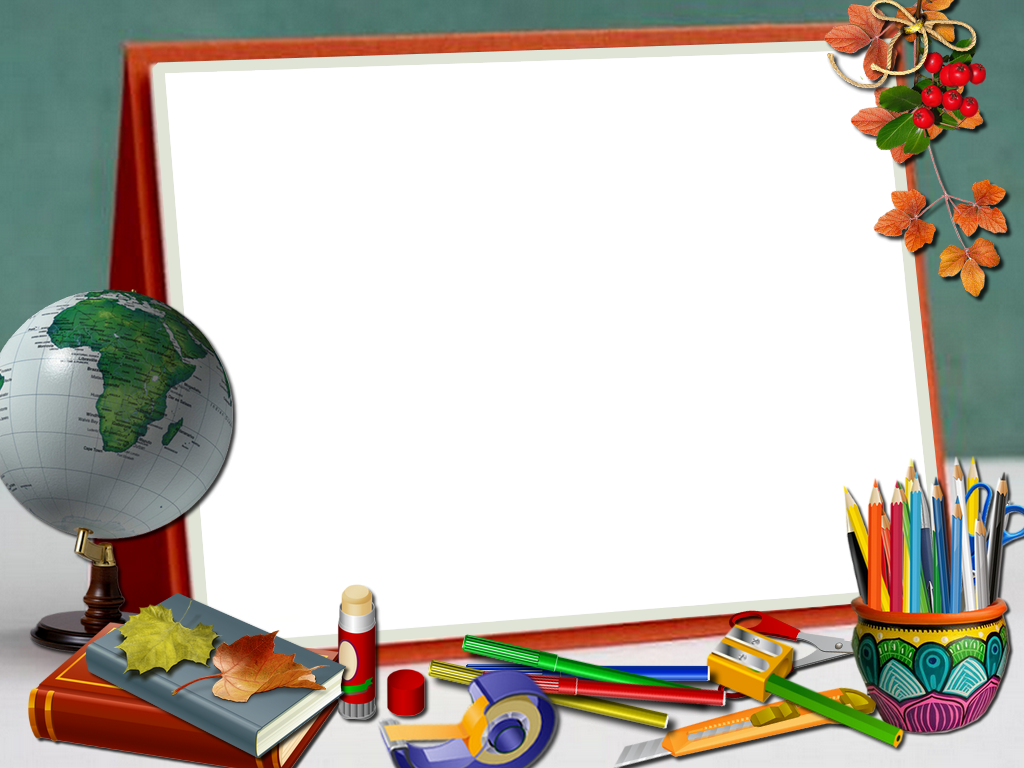 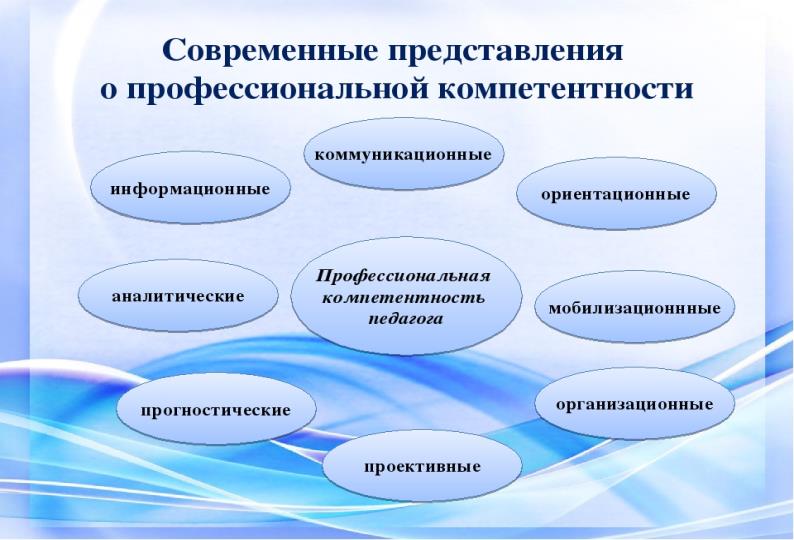 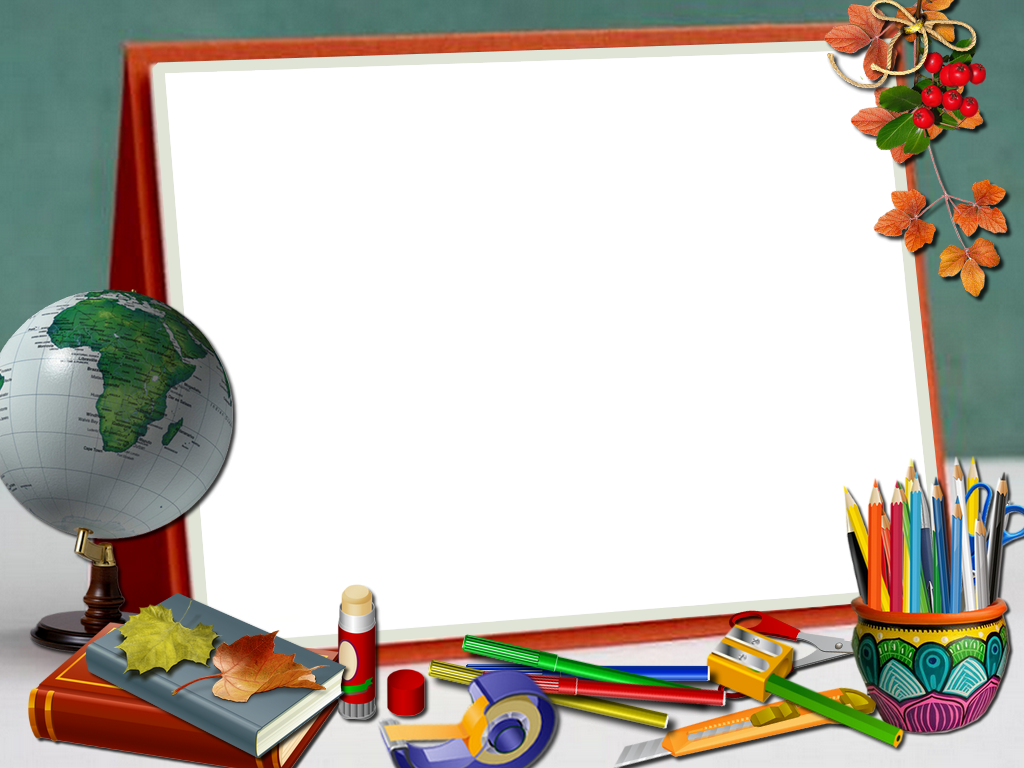 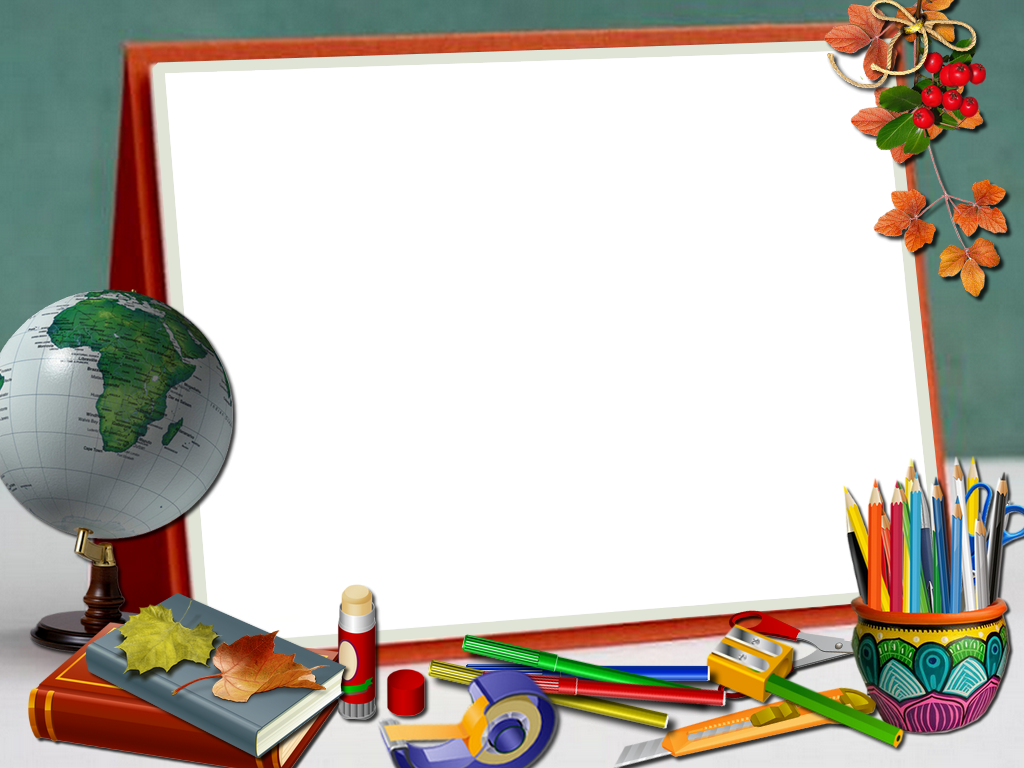 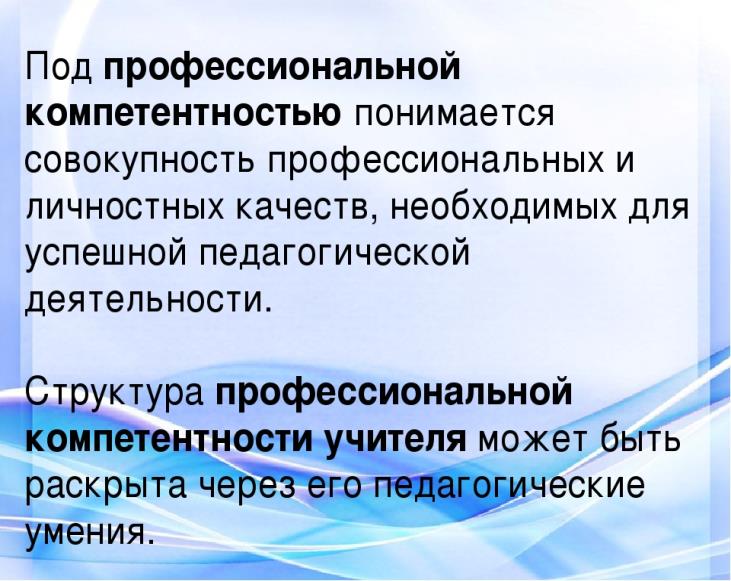 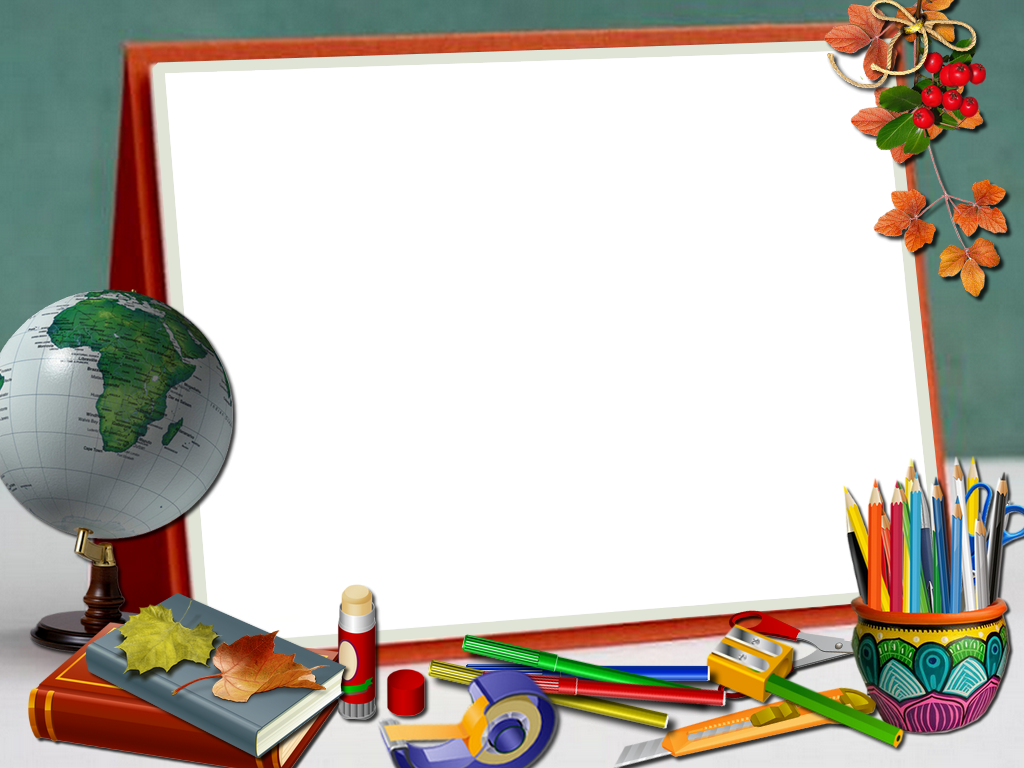 Основные пути развития профессиональной
компетентности педагога
 Повышение квалификации;
 Аттестация;
 Самообразование педагогов;
 Активное участие в работе методических объединений, педсоветов, семинаров, конференций, мастер – классов;
 Владение современными образовательными технологиями;
 Овладение информационно – коммуникативными технологиями;
 Участие в конкурсах, исследовательских работах;
 Обобщение и распространение собственного педагогического опыта.
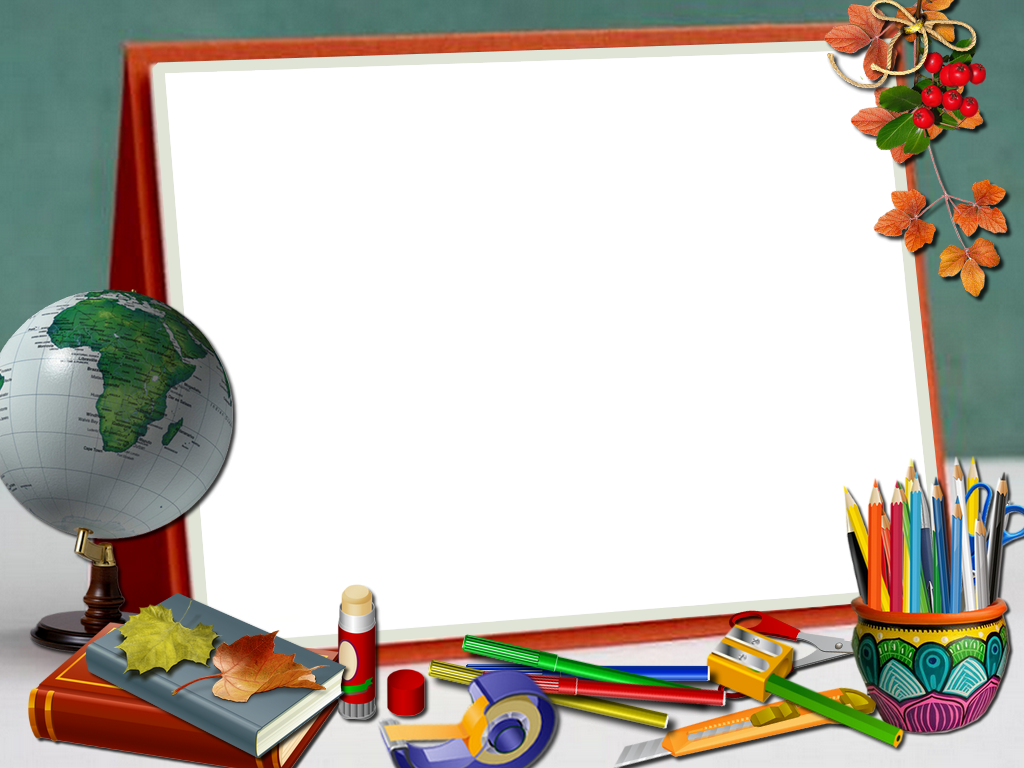 Портрет педагога в общении с родителями
Обладает устойчивой потребностью в самосовершенствовании в сфере общения с родителями;
 Признает роль родителей в воспитании детей как ведущую и роль педагога как их «помощника»; 
 Стремится к активному и содержательному общению с родителями с целью оказания им помощи в воспитании детей; 
 В общении с родителями проявляет внимание, выдержку, тактичность, другие профессионально значимые качества; 
 Владеет знаниями о семье, специфике семейного воспитания, методах изучения семьи и образовательных потребностей родителей; 
  Умеет планировать предстоящее общение.
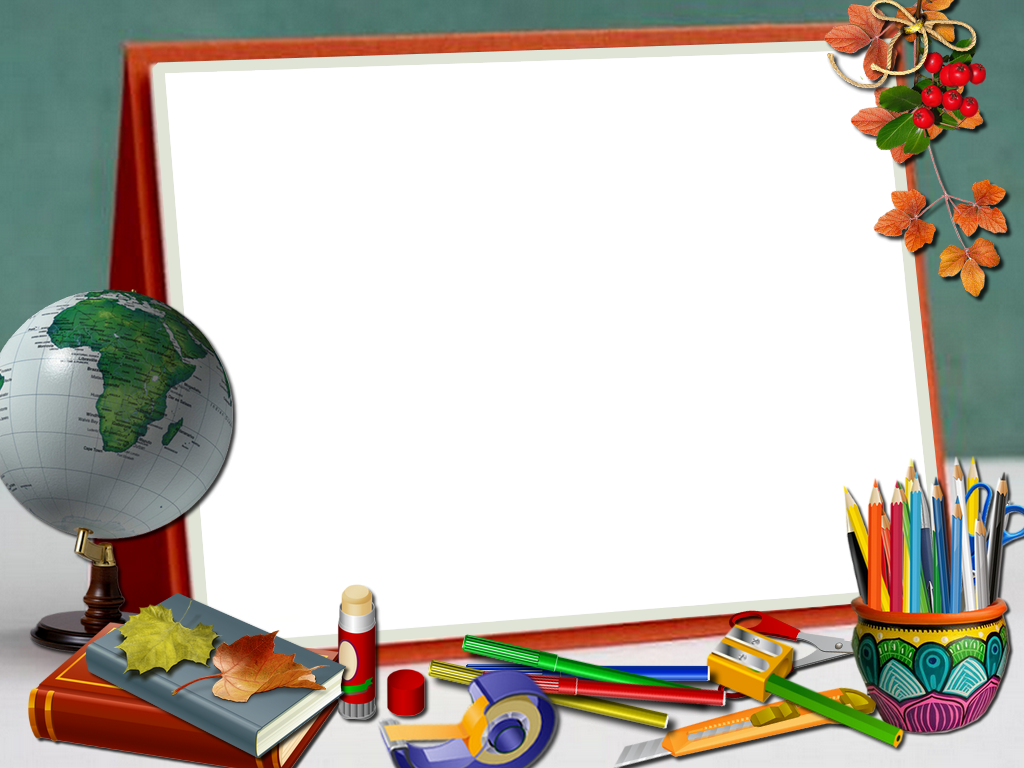 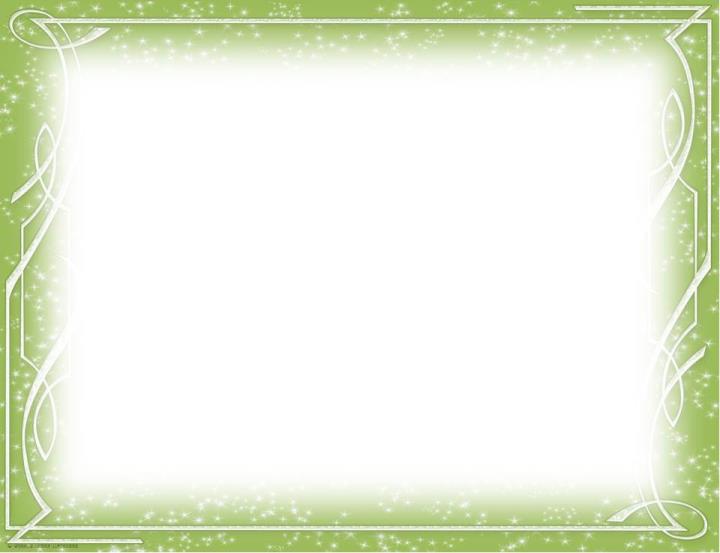 ПРИМЕРНЫЙ КОДЕКС 
ОБЩЕНИЯ:

Всегда стремиться быть в хорошем настроении и быть приятным в общении.
Стараться почувствовать эмоциональное состояние родителей.
Находить возможность каждый раз говорить родителям что-нибудь положительное о ребенке — это лучший способ расположить родителей к себе.
Давать родителям возможность высказаться, не перебивая их.
Быть эмоционально уравновешенным при общении с родителями, подавать пример воспитанности и такта.
В сложной ситуации стараться подавать пример уступчивости — этим своего достоинства уронить нельзя, но укрепить его можно.
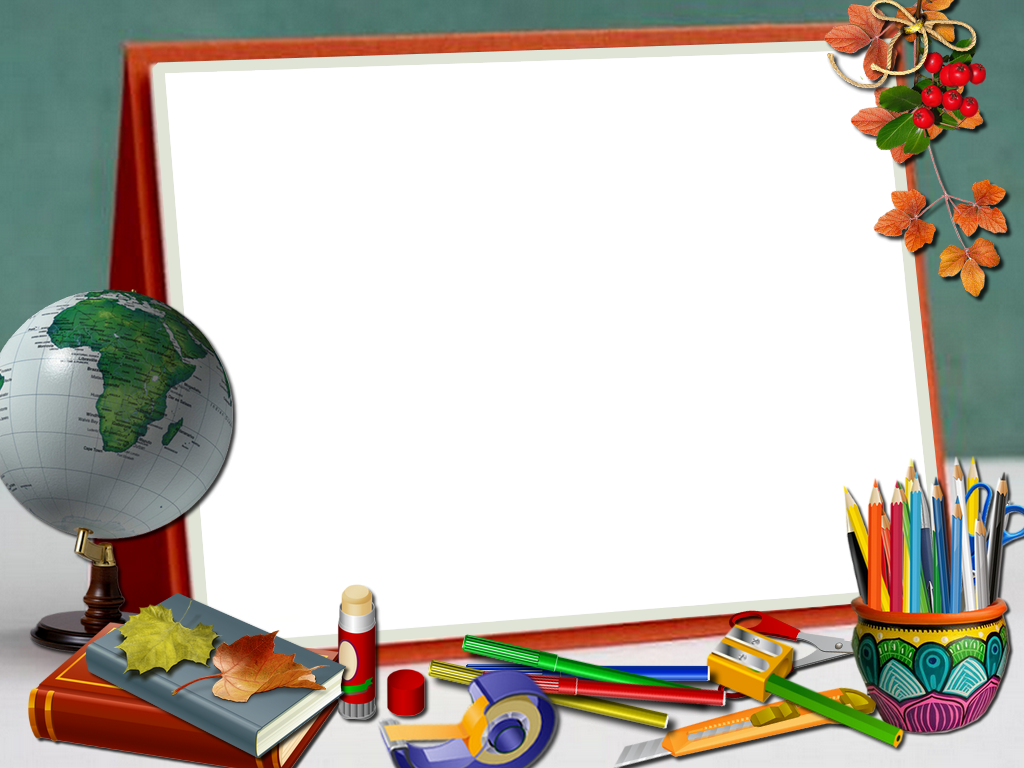 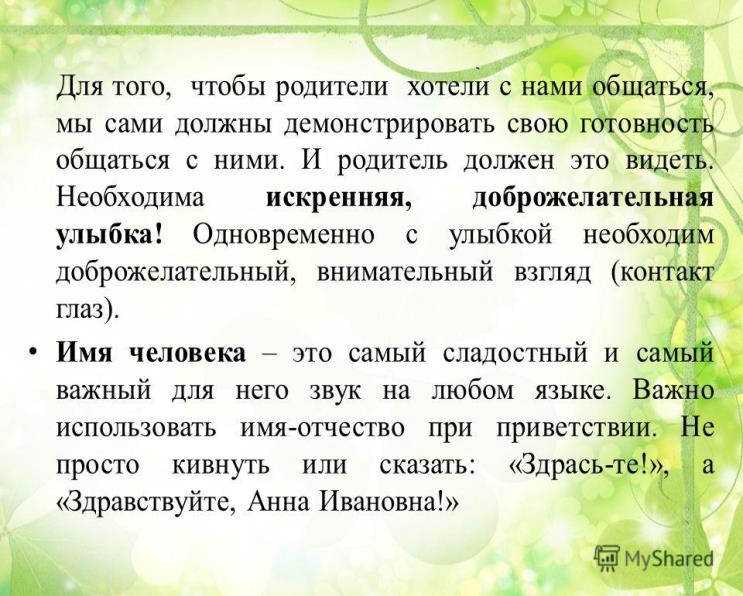 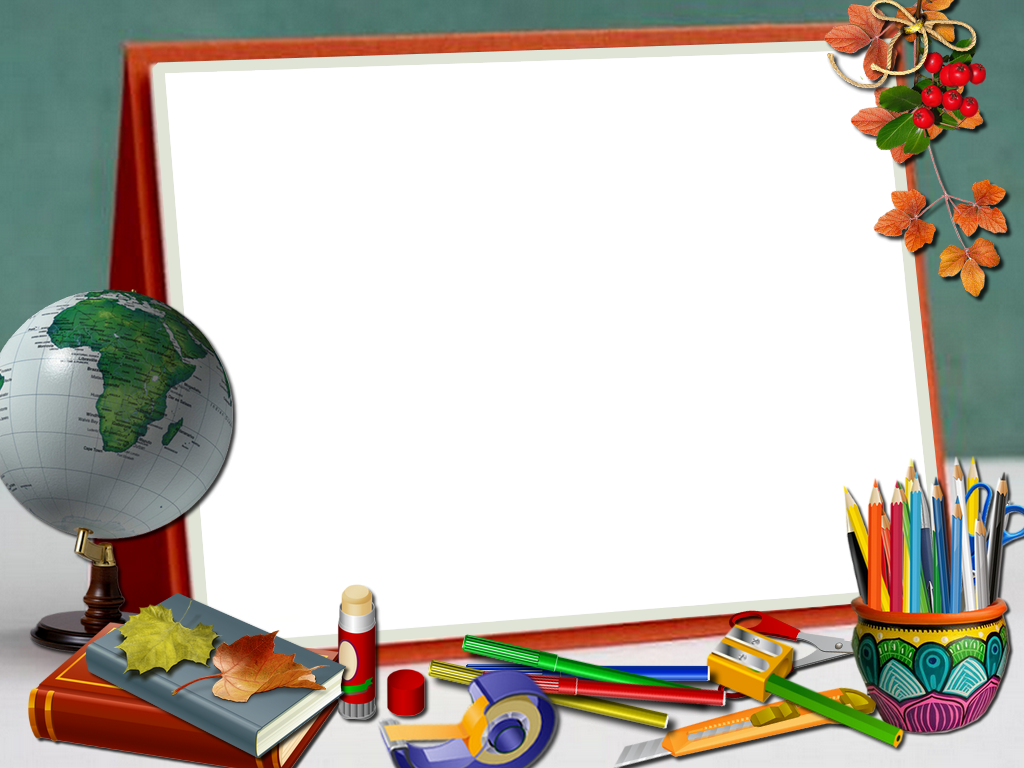 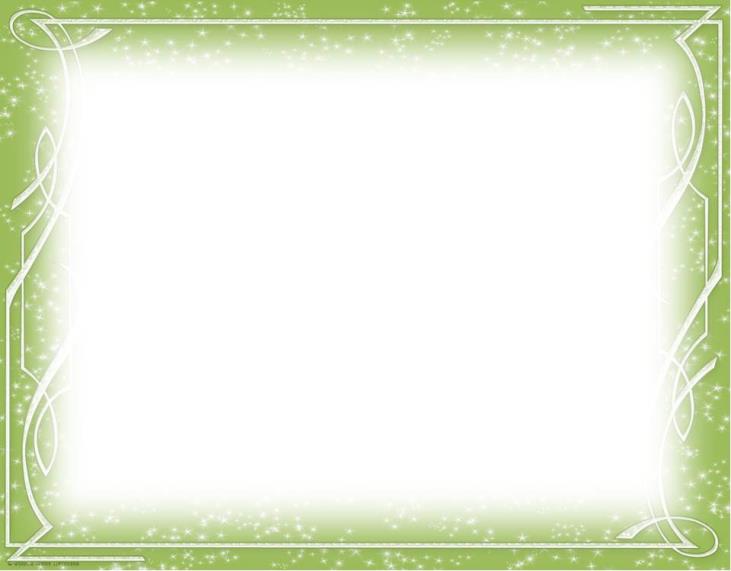 Самым лучшим комплиментом для родителей служат добрые слова об их ребенке. 
Кроме того, умение педагога вычленить хорошее качество в каждом ребенке свидетельствует о его компетентности в глазах родителей.
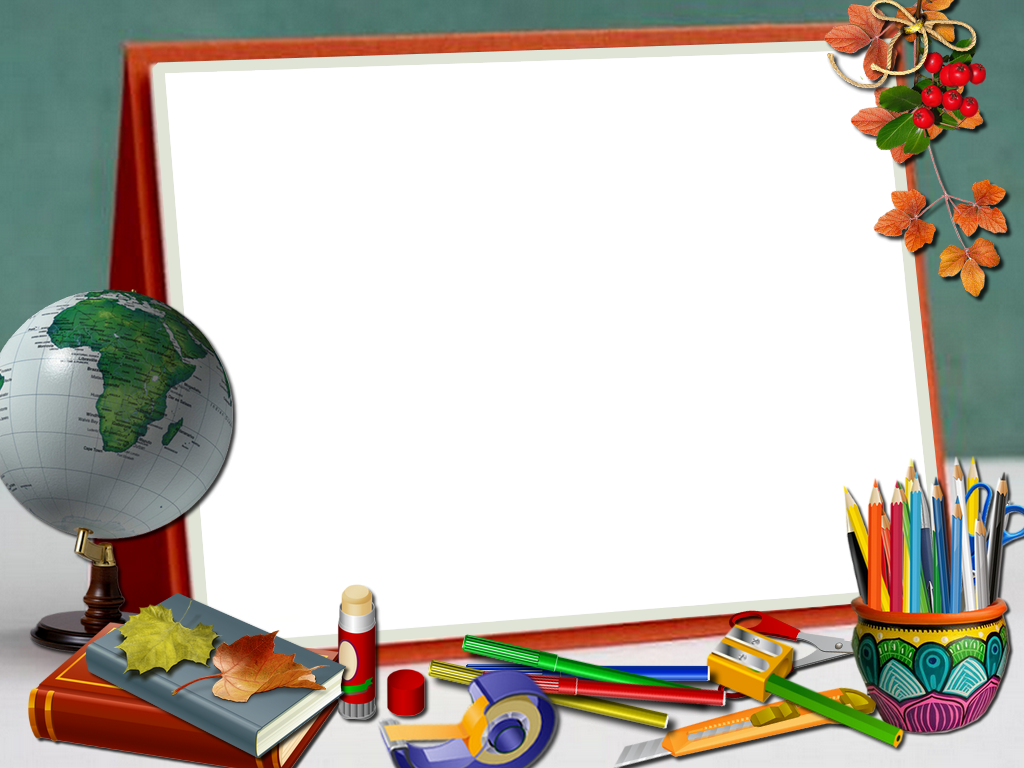 Информационно-аналитические формы взаимодействия с родителями
Социологические срезы, опросы, анкетирование
Индивидуальные блокноты
Почта для родителей
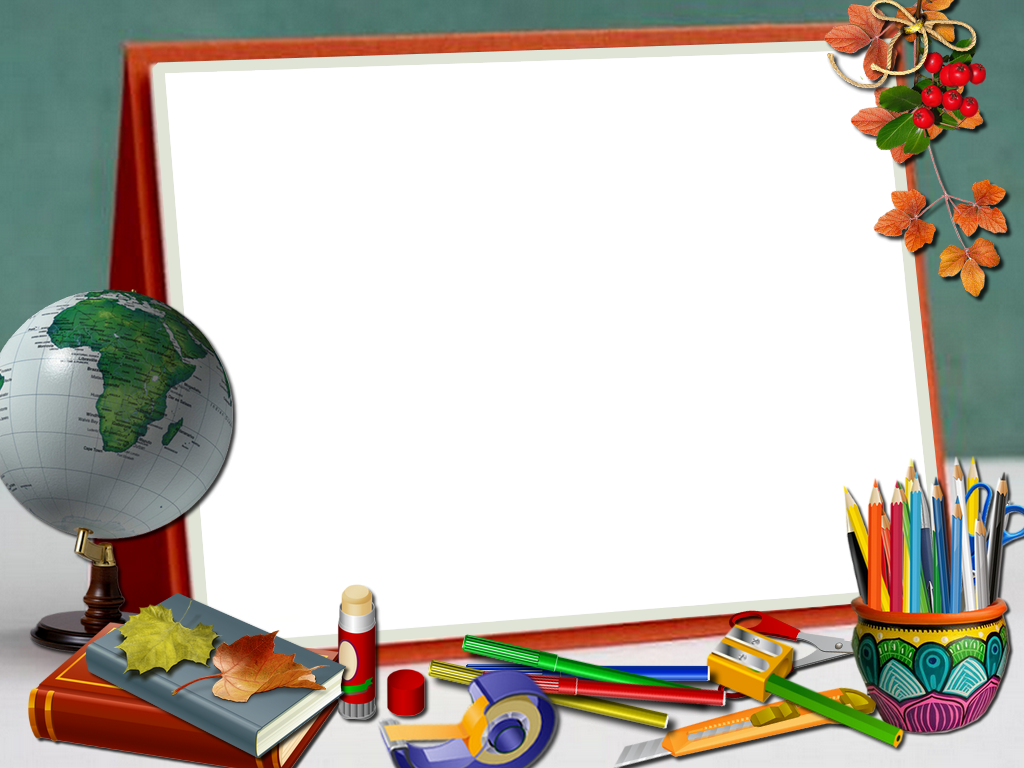 Наглядно-информационные формы взаимодействия с родителями
Информационные стенды,
папки-передвижки
Видеофрагменты, фотографии
Информационный уголок в группе
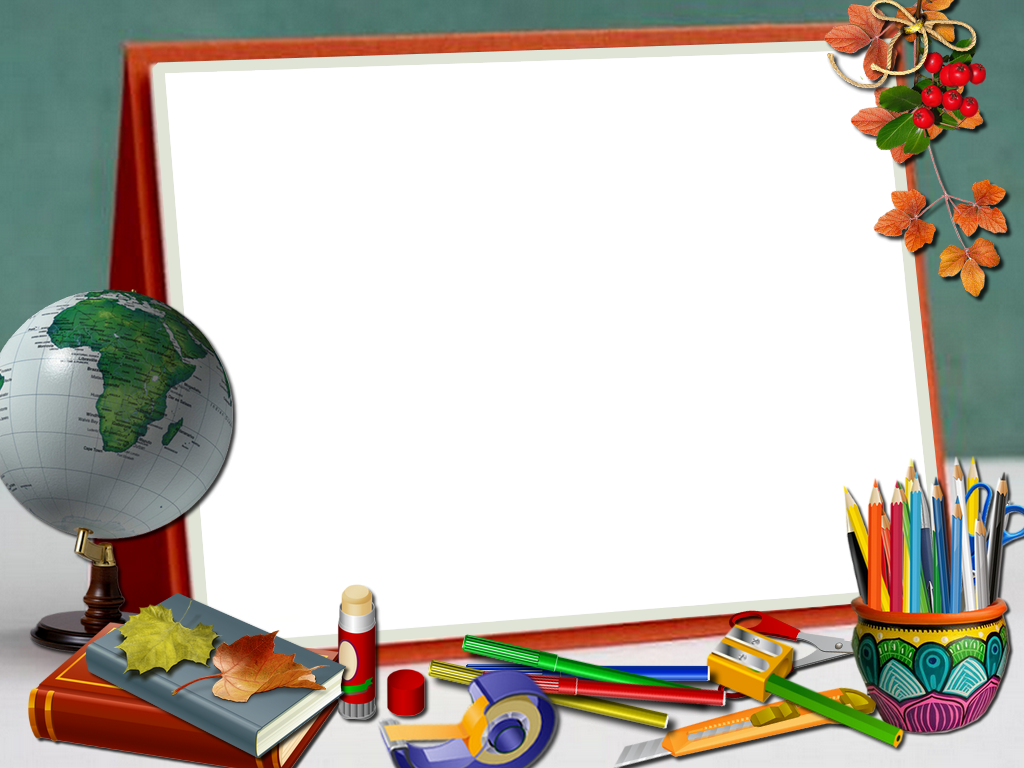 Досуговые формы 
взаимодействия с родителями
Выставки работ родителей и детей
Традиционные совместные праздники и досуги
Театральные группы дети-родители
Совместные экскурсии
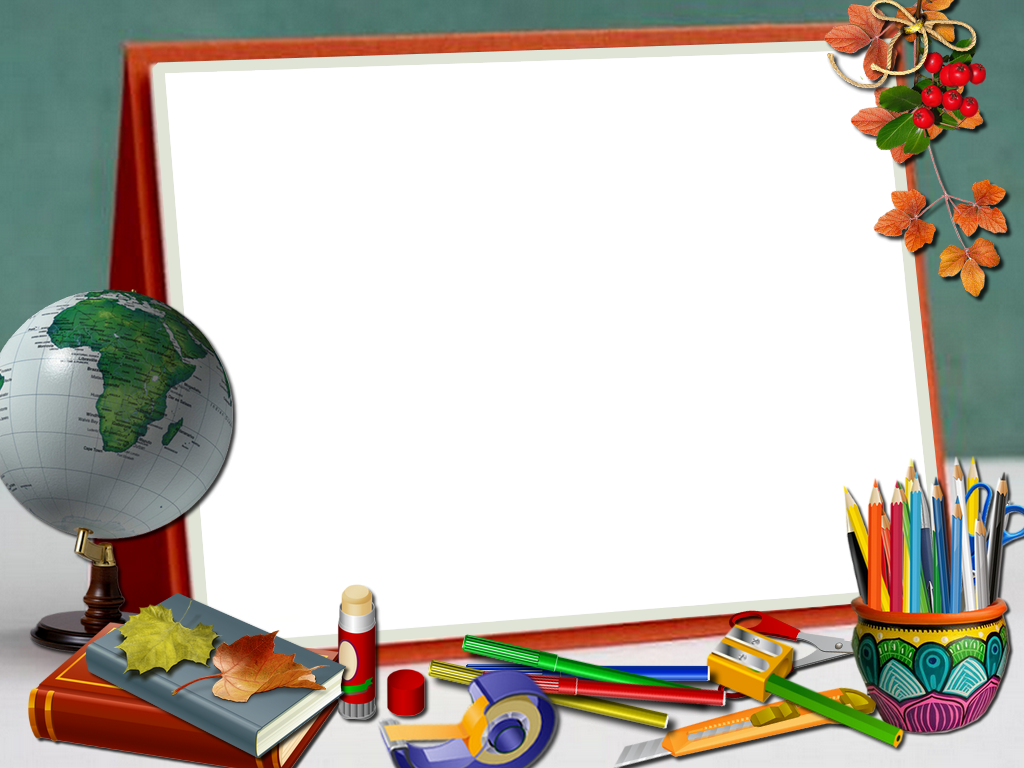 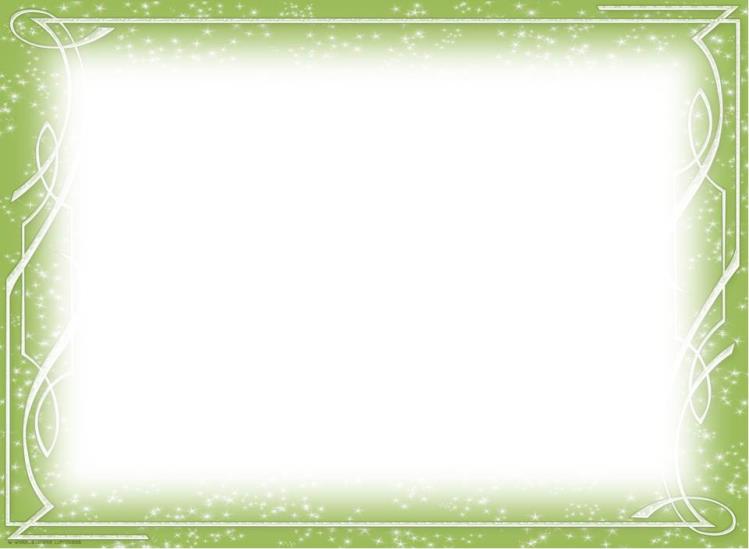 Таким образом, педагог с высоким уровнем  профессиональной компетентности в сфере общения с родителями воспитанников – это педагог который, понимает, зачем нужно общение и каким оно должно быть, знает, что необходимо, чтобы общение было интересным и содержательным, и, главное, активно действует.
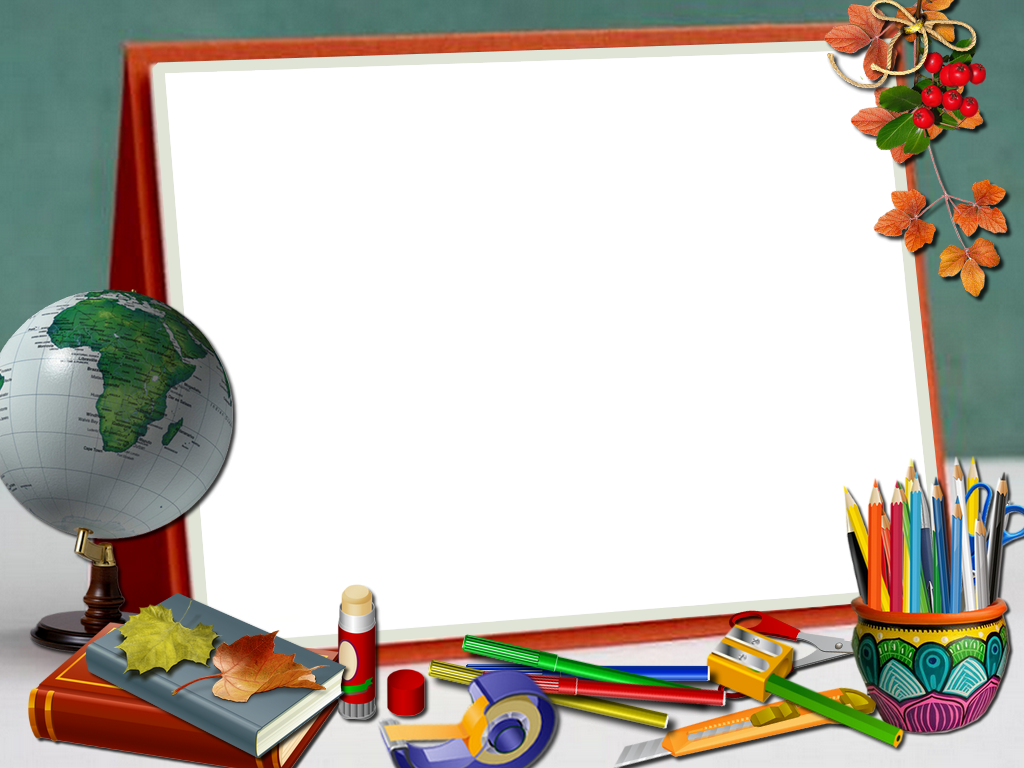 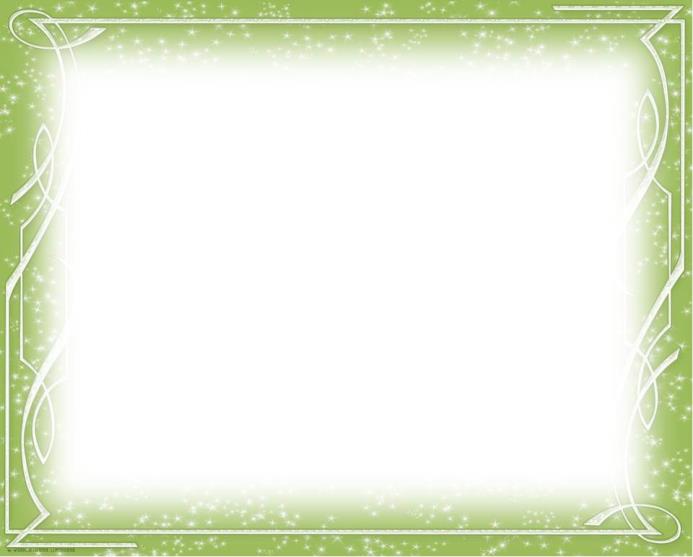 Японская мудрость гласит:
«Плохой хозяин растит сорняк, 
хороший выращивает рис. 
Умный культивирует почву, дальновидный воспитывает работника»

   Давайте же воспитывать достойное поколение. 
Удачи Нам!